Acknowledgement
I would like to acknowledge we are on the traditional and unceded territories of the Matsqui and Sumas Nations. These people are part of the Sto:lo People. These people have lived here for over 10,000 years. Let us learn together about their teachings with open hearts.

Greetings  éy swayel
Talking Stick
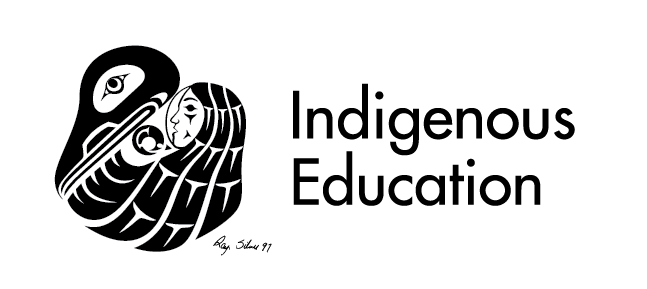 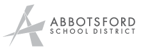 Created by:  Shae Boone
Mouth Stretches
Awww like you’re at the Doctor’s office
Chipmunk cheeks blow up. 
Ooh Ooh Ahhh Ahhh
Suck in cheeks like a fish 
Duck Lips, Tuck Lips, Stick out tongue
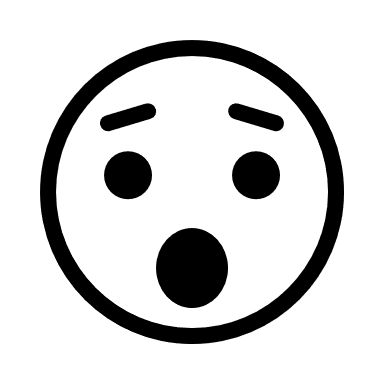 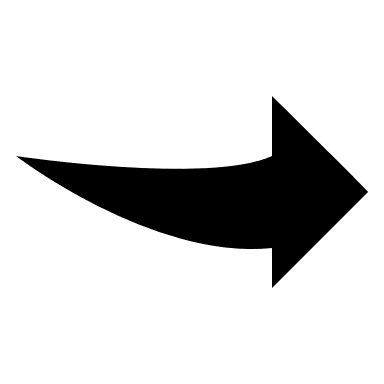 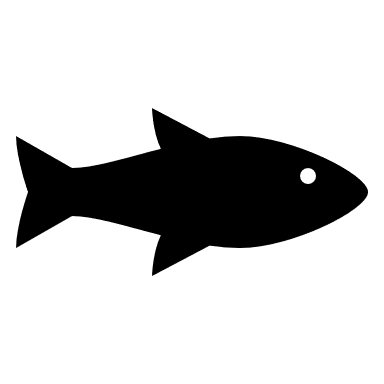 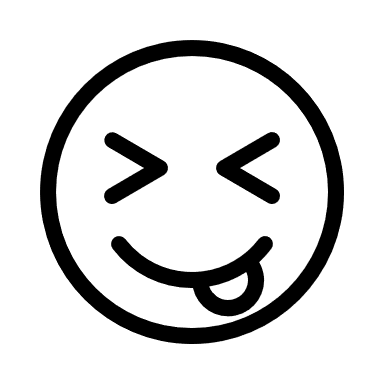 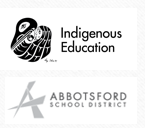 Halq'eméylem

COLORS
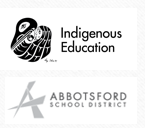 Tskwí:m
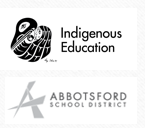 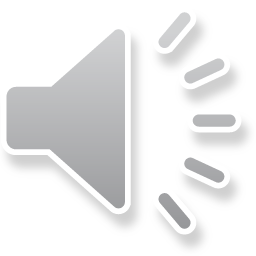 Tsmeth'
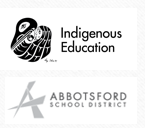 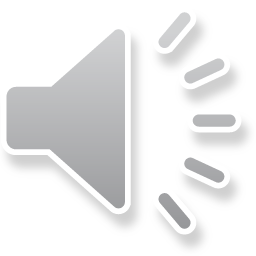 Tsqwa:y
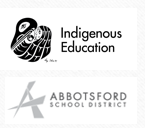 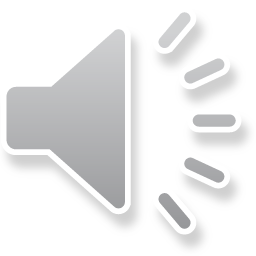 Pipeqwels
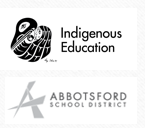 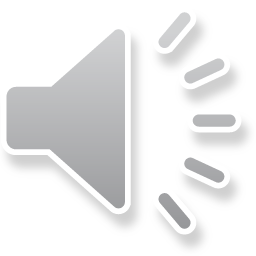 Qwiqwoyels
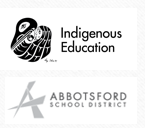 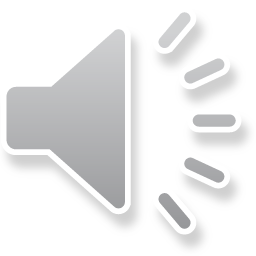 Ts'q'éyx̱
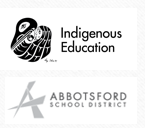 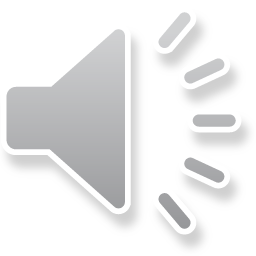